PHARMACY Drug Related Problems
TIM DOSEN
APA YANG KAMU TAU TENTANG DRP ?
DRP(DRUG RELATED PROBLEMS)
Drug Related Problems (DRP) merupakan suatu kejadian yang tidak diharapkan dari pengalaman pasien akibat/ diduga akibat terapi obat sehingga kenyataannya/ potensial mengganggu keberhasilan penyembuhan yang diharapkan.
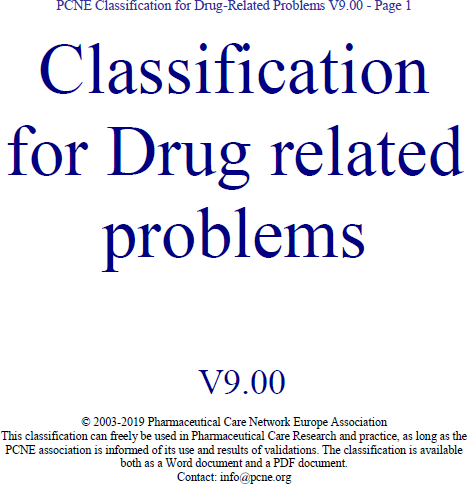 BERIKUT SUMBER NYA
DRP dibagi menjadi 2 : 
Actual 
Potensial

DRP actual adalah masalah yang terjadi seketika saat pasien menggunakan obat


DRP potensial adalah masalah yang akan terjadi pada saat setelah penggunaan obat
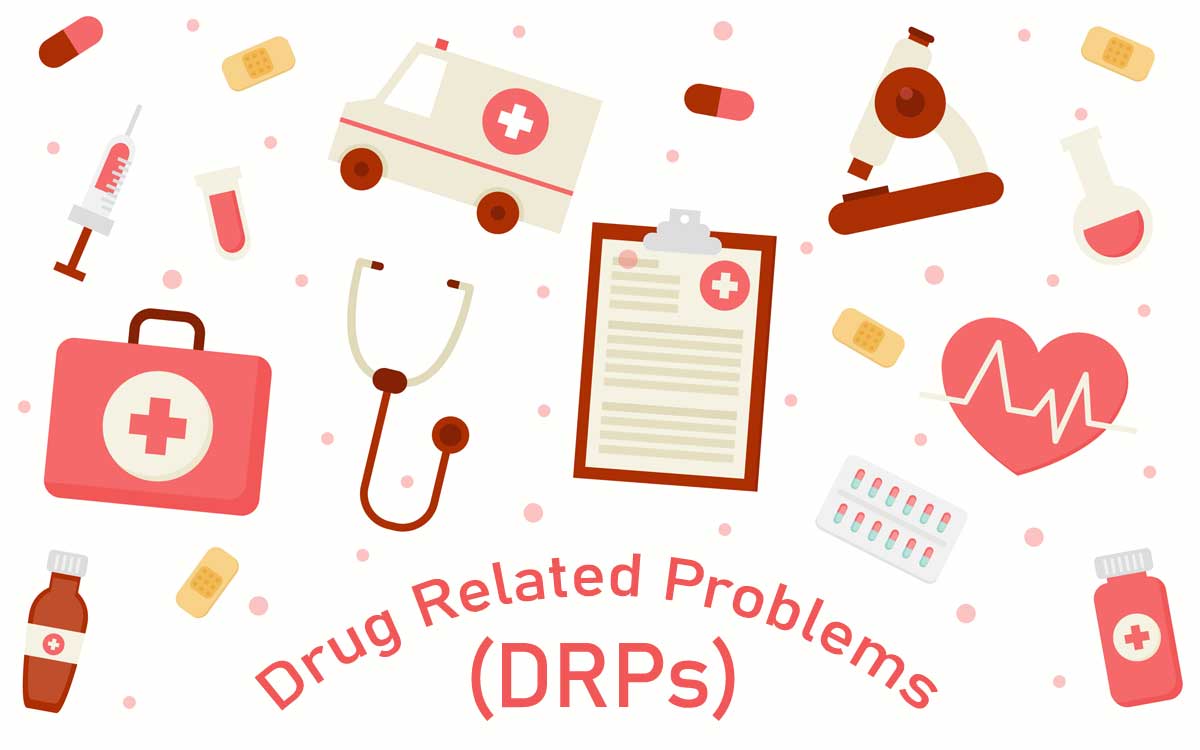 8 JENIS DRP
Indikasi tanpa obat (Untreated Indication)
Pilihan Obat yang kurang tepat (Improper Drug Selection)
Obat tanpa indikasi (Drug Use Wotihout Indication)
Dosis terlalu kecil (Sub Tjerapeutic Dosage)
\Dosis terlalu besar (Over Dosage)
Reaksi Obat Yang Merugikan (Adeverse Drug Reaction)
Interaksi obat (Drug Interaction)
Gagal menerima obat ( Failure to receive medication)
Jenis Drug Related Problem
1. Indikasi tanpa obat (Untreated Indication)
Ada indikasi penyakit/keluhan pasien yang belum ditangani dalam resep tersebut, misalnya pasien mengeluh nyeri di persendian, sedang dalam resep tersebut tidak ada obat untuk mengatasi masalah nyeri tersebut.

2. Pilihan Obat yang Kurang Tepat (Improper Drug Selection)
Pemilihan obat dalam resep kurang tepat (salah obat) dan beresiko, misalnya pasien demam dikasih antibiotik rifampisin, ini jelas pemilihan obat yang salah. atau obat yang dipilih memiliki kontraindikasi atau perhatian (caution) terhadap pasien.
Jenis Drug Related Problem
3. Obat Tanpa Indikasi (Drug Use Without Indication)
Obat yang ada dalam resep, tidak sesuai dengan indikasi keluhan penyakit pasien.

4. Dosis Terlalu Kecil (Sub-Therapeutic Dosage)
Dosis obat yang diberikan dalam dosis tersebut terlalu kecil, sehingga efek terapi tidak memadai untuk mengobati penyakit pasien.
Jenis Drug Related Problem
5. Dosis Terlalu Besar (Over Dosage)
Dosis yang diberikan dalam resep terlalu besar, diatas dosis maksimum, hal ini dapat berakibat fatal.

6. Reaksi Obat Yang Merugikan (Adverse Drug Reactions)
Obat yang diberikan memberikan efek samping yang memberatkan kondisi pasien, misalnya captopril menyebabkan batuk yang mengganggu (efek samping ini tidak selalu terjadi, karena sensitifitas setiap orang berbeda-beda).
Jenis Drug Related Problem
7. Interaksi Obat (Drug Interactions)Obat-obatan dalam resep saling berinteraksi seperti warfarin dan vitamin K bersifat antagonis, atau obat dengan makanan semisal susu dan tetrasiklin membentuk khelat/kompleks yang tidak bisa diabsorpsi.

8. Gagal Menerima Obat (Failure to receive medication)Obat tidak diterima pasien bisa disebabkan tidak mempunyai kemampuan ekonomi, atau tidak percaya dan tidak mau mengkonsumsi obat-obatan. atau bisa juga disebabkan obat tidak tersedia di apotek sehingga pasien tidak dapat memperoleh ob
Tanggung Jawab Pharmacist thd DRPs
1. Mengidentifikasi DRPs aktual dan potensial yang terjadi.
2. Mengatasi DRPs yang terjadi.
3. Mencegah terjadinya DRPs yang potensial terjadi.
(Rovers, et al., 2003 )
Temuan DRPs merupakan ASSESMENT dari  Apoteker :
METODE SOAP
Untuk dapat menyelesaikan kasus yang dialami oleh seorang pasien dapat digunakan metode SOAP yaitu : 
S = Subjective merupakan data-data pasien yang diambil dari riwayat penyakit penderita seperti riwayat 
      keluarga, alergi, penyakit penderita, pengobatan 

0 = Objective merupakan kumpulan data pasien dari pemeriksaan fisik penderita maupun pemeriksaan
       penunjang seperti X ray, ECG, CT scan 

A = Assesment merupakan penentuan masalah atau problem apa yang dialami oleh pasien atas dasar     informasI pada subjective dan objective penderita 

P =Plan, yaitu 
• Penetapan tujuan terapi 
• Menentukan terapi farmakologi dan non farmakologi 
• Pemilihan terapi farmakologi berdasar farmakoterapi rasional yaitu tepat indikasi, tepat obat, tepat
   dosis dan cara pemberian, waspada terhadap efek samping. 
• Pemberian konseling, informasi, edukasi kepada penderita 
• Menetapkan dan memonitor efek pengobatan yang terjadi
Classification DRPSDalam Klasifikasi DRPs PCNE V 8.02, DRPs  diklasifikasikan sebagai:
01
02
03
Rencana Intervensi/Planned Interventions (I)
Masalah/Problem(P)
Sebab/Causes (C)
05
04
Outcome/Status of the DRPs (O)
Penerimaan Intervensi/Intervenention Acceptance (A)
01
PROBLEM
Potensial  atau  manifestasi??
Classification DRPs
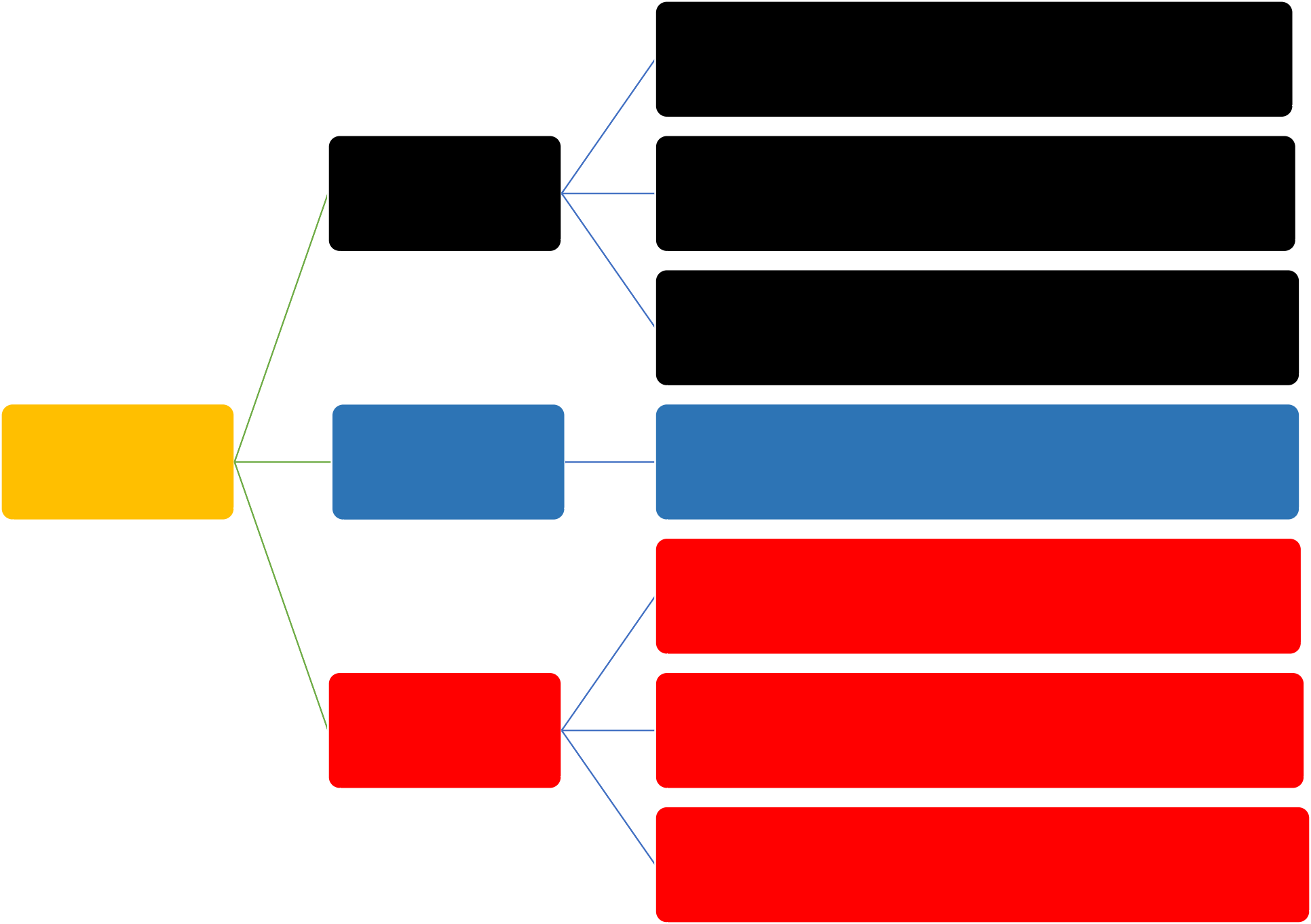 Obat tidak memberikan efek
Efek Obat tidak Optimal
Efektivitas
Ada indikasi yang belum mendapatkan terapi
(P)
Problem
Keamanan
Ada efek samping/ROTD
Ada pilihan obat yang lebih murah
Lainnya
Ada obat tanpa indikasi
Pasien tidak puas dengan terapi
02
Cause
Classification DRPs
(C)
Durasi Terapi
Bentuk Sediaan
Pengaturan Dosis
Pemilihan Obat
02
06
04
08
01
05
03
07
Transfer pasien
Penggunaan obat
09
Masalah pasien
Lainnya
Dispensing
1. PEMILIHAN OBAT MELIPUTI :
Obat tidak terdapat dalam Formularium  atau guideline/clinical pathway
Obat dikontraindikasikan bagi pasien
Tidak ada indikasi untuk obat yang  diresepkan
Interaksi Obat dengan obat/herbal
Ada duplikasi obat
Polifarmasi/terlalu banyak obat untuk 1  indikasi
2. BENTUK SEDIAAN MELIPUTI :
Bentuk sediaan tidak sesuai dengan kondisi pasien/penyakit
3. PENGATURAN DOSIS OBAT MELIPUTI :
Dosis obat terlalu rendah
Dosis obat terlalu tinggi 
Frekuensi penggunaan obat tidak cukup (kurang)
Frekuensi penggunaan obat telalu sering (berlebih)
Waktu pemberian obat tidak sesuai atau intruksi tidak jelas
4. DURASI OBAT MELIPUTI :
1.Durasi Obat Terlalu Pendek 
2. Durasi Obat Terlalu Panjang
5. DISPENSING MELIPUTI :
Obat yang diresepkan tidak tersedia di Depo/Instalasi pelayanan farmasi 
Informasi penting/khusus yang dibutuhkan tidak tersedia (etiket)
Kesalahan pemberian informasi obat, kekuatan sediaan, dan dosis (penyerahan)
Kesalahan dalam penyiapan obat
7. MASALAH PASIEN MELIPUTI :
Jumlah Obat Yang Pasien Gunakan Kurang / tidak  menggunakan sama sekali
Pasien Menggunakan Obat Lebih Dari Yang Diresepkan/Diinstruksikan
Pasien Menyalahgunakan Obat
Pasien Menggunakan Obat Lain Yang Tidak  Diperlukan
Pasien Mengkonsumsi Makanan Yang Berinteraksi  Dengan Obat
Pasien Tidak Menyimpan Obat Dengan Benar
Pasien Menggunakan Obat tidak Sesuai Dosis Dan  Interval Yang Diintruksikan
Pasien Menggunakan Obat Tidak Sesuai Intruksi
Pasien Tidak Menggunakan Obat Karena Kesulitan  Mengikuti Intruksi Penggunaan
8. MASALAH TERKAIT TRANSFER  PASIEN MELIPUTI :
Tidak ada data rekonsiliasi pasien pada saat transfer 
Daftar obat terbaru tidak dituliskan dalam CPO 
Daftar obat dalam rekonsiliasi tidak lengkap
Informasi klinis pasien tidak lengkap
Pasien tidak mendapatkan obat yang sesuai pada saat discharge
9. LAINNYA MELIPUTI :
Tidak ada outcome yang dapat diukur (misal TDM)
Penyebab lainnya 
Tidak ada penyebab yang jelas
03
Intervensi
Intervensi merupakan PLAN dari Apoteker dalam  format SOAP
Classification DRPs
Intervensi
01
Tidak ada intervensi
02
Penulis resep
Pasien
03
04
Obat
05
Intervensi lainnya
Intervensi
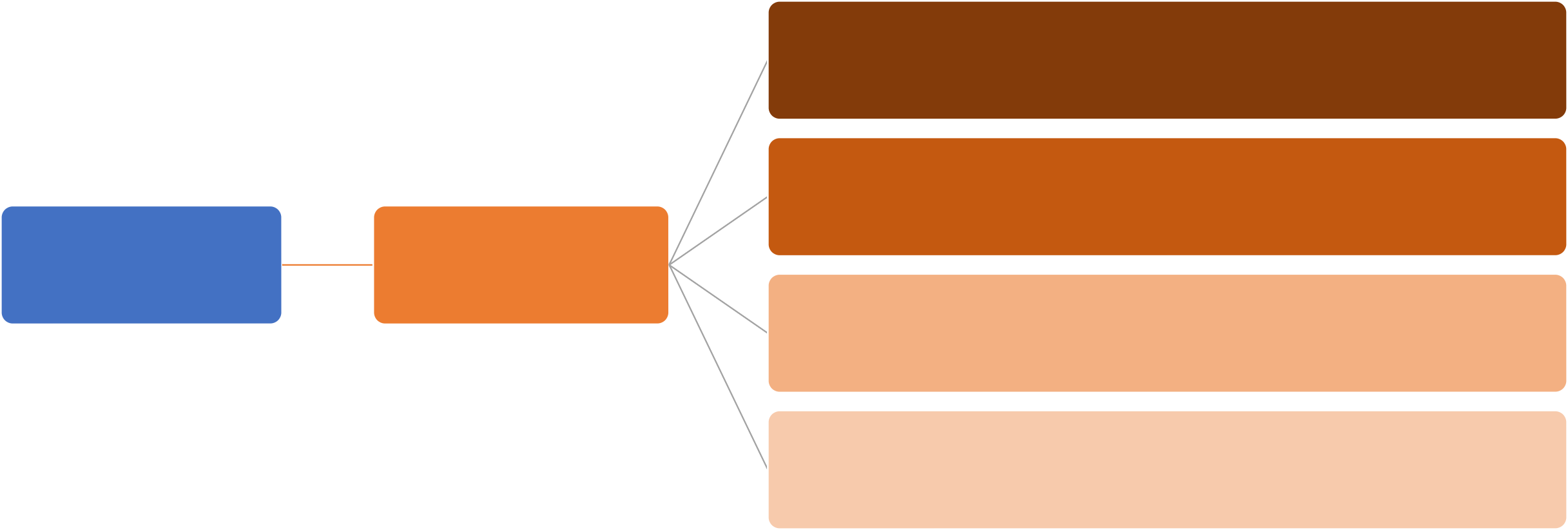 1. Hanya menginformasikan ke dokter
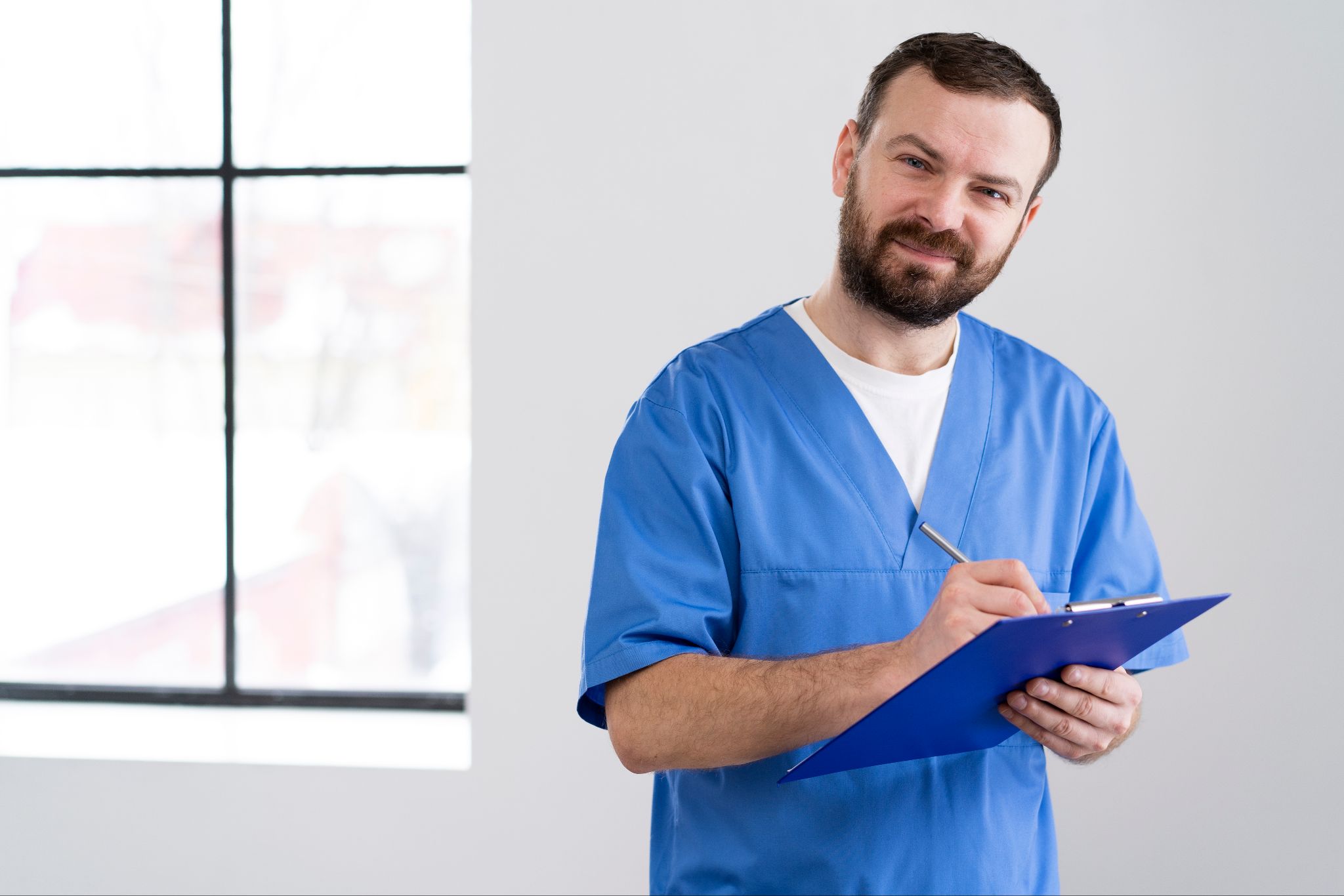 2. Meminta informasi/penjelasan ke dokter
1. Penulis Resep
Intervensi
3. Menyarankan intervensi ke dokter
Intervensi didiskusikan dengan dokter
Intervensi
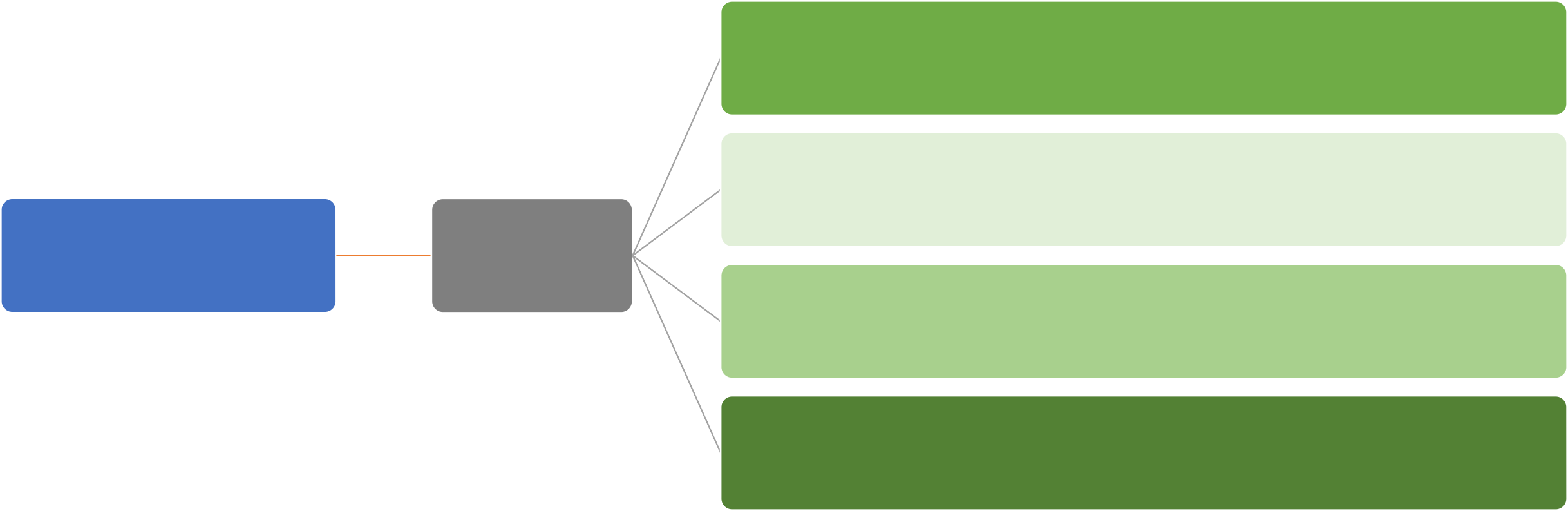 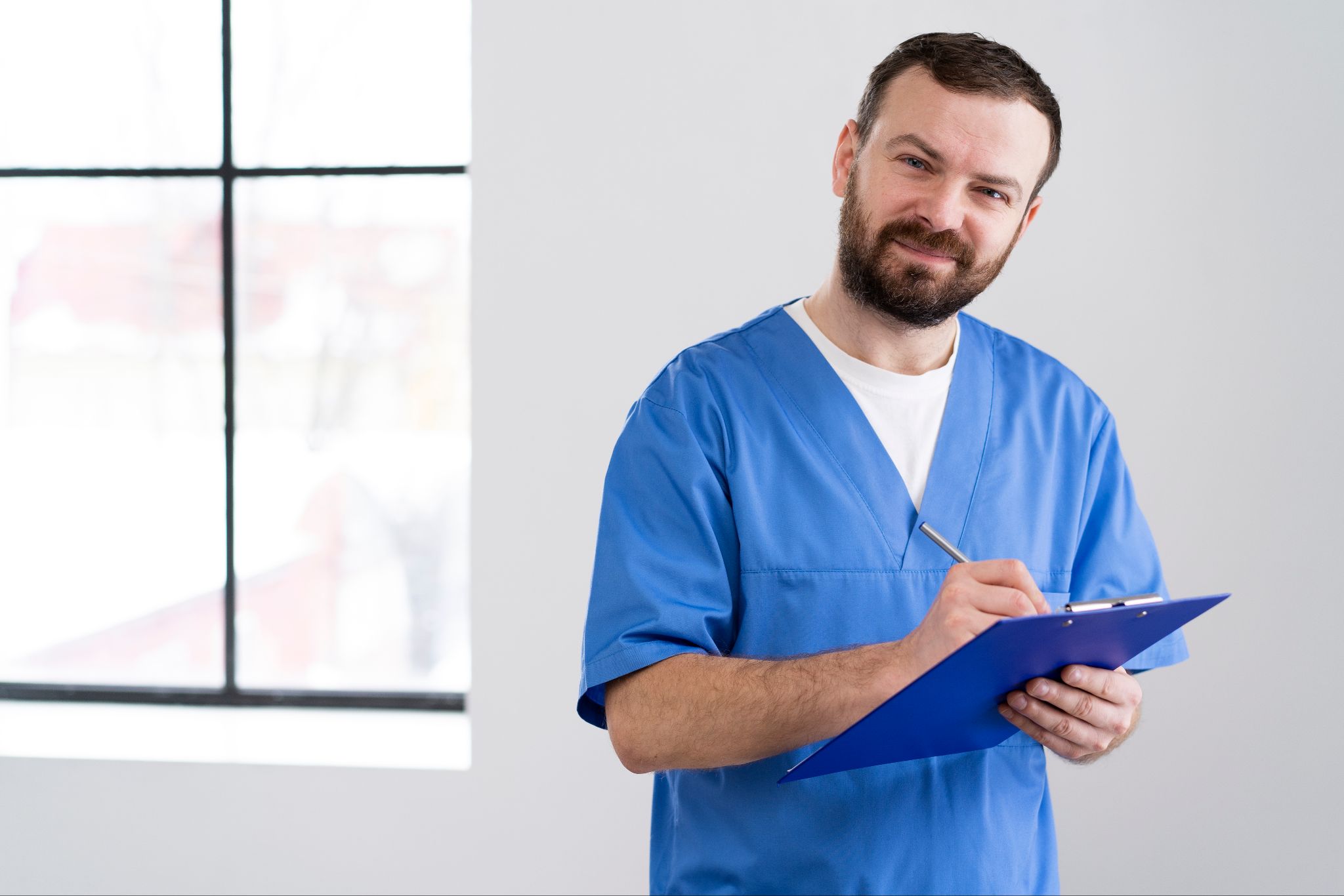 1. Konseling pasien
2. Memberikan informasi tertulis
Intervensi
2. Pasien
3. Pasien disarankan/dirujuk ke dokter penulis  resep
4. Berkomunikasi dengan keluarga/perawat
3. Intervensi obat
01
02
03
Obat …. Diganti menjadi …..
Bentuk sediaan … diganti menjadi
……
Dosis …. Diganti menjadi …..
04
05
06
Perubahan intruksi menjadi …..
Penambahan obat baru
Penghentian/penundaan obat
Intervensi
1. Intervensi lainnya
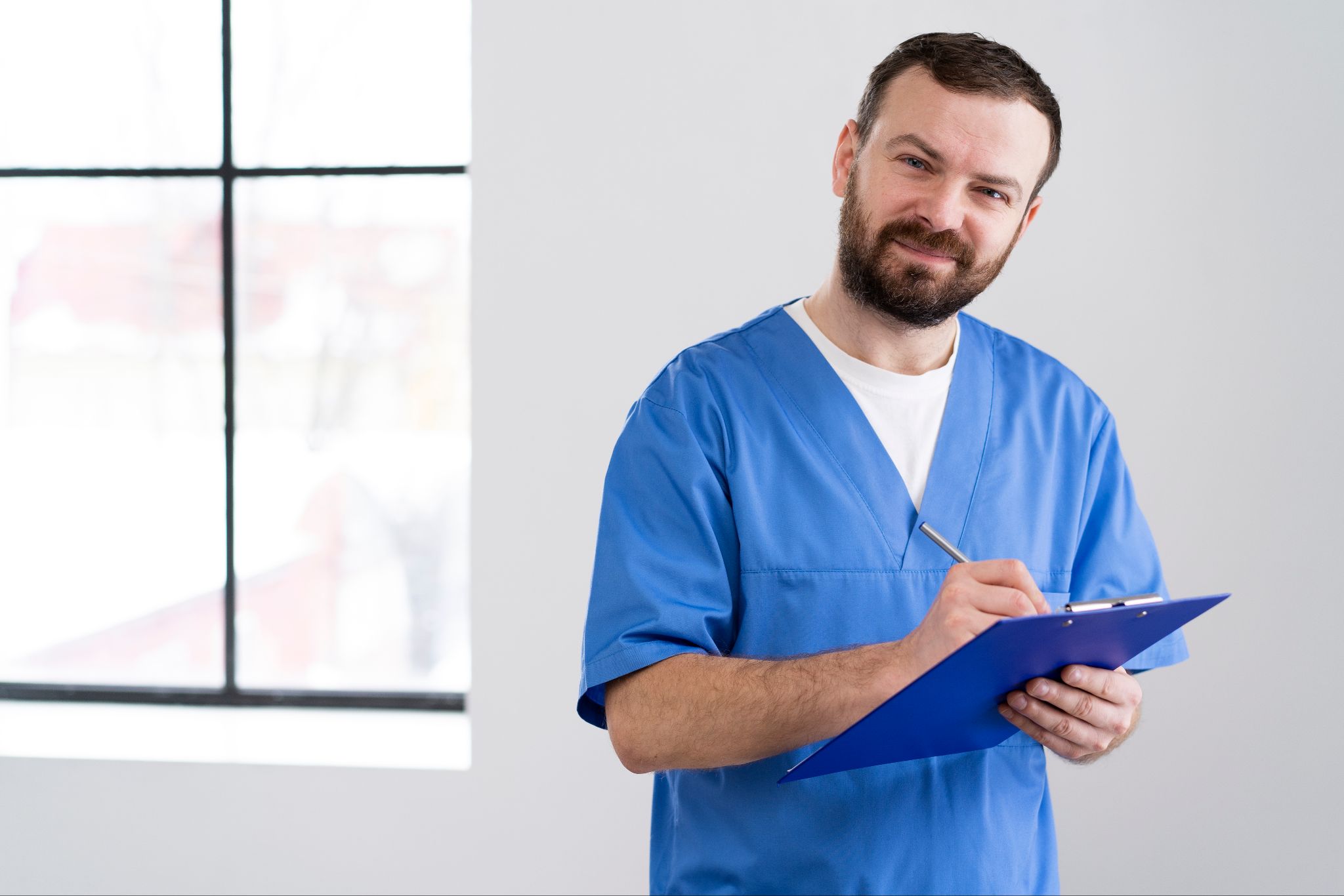 4. Intervensi  Lainnya
2. Melaporkan efek samping  ke …...
04
Acceptances
Intervensi merupakan PLAN dari Apoteker dalam  format SOAP
1. Intervensi disetujui (oleh  dokter atau pasien)
2.Intervensi tidak setujui (oleh dokter atau pasien )
Acceptances
3.Lainnya
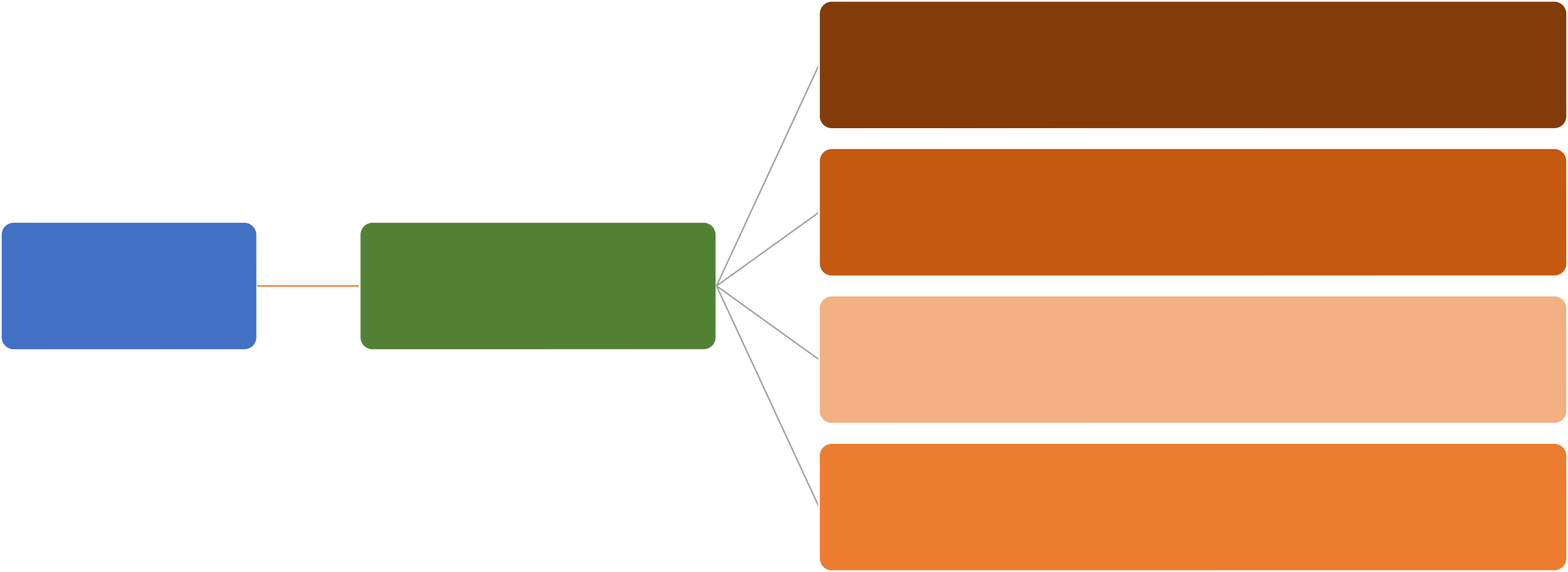 1. Intervensi disetujui dan  diimplementasikan seluruhnya
2. Intervensi disetujui dan  diimplementasikan sebagian
1. Intervensi disetujui  (oleh dokter atau pasien)
Acceptances
3. Implementasi disetujui tapi tidak di implementasikan
4. Intervensi disetujui dan  implementasi belum diketahui
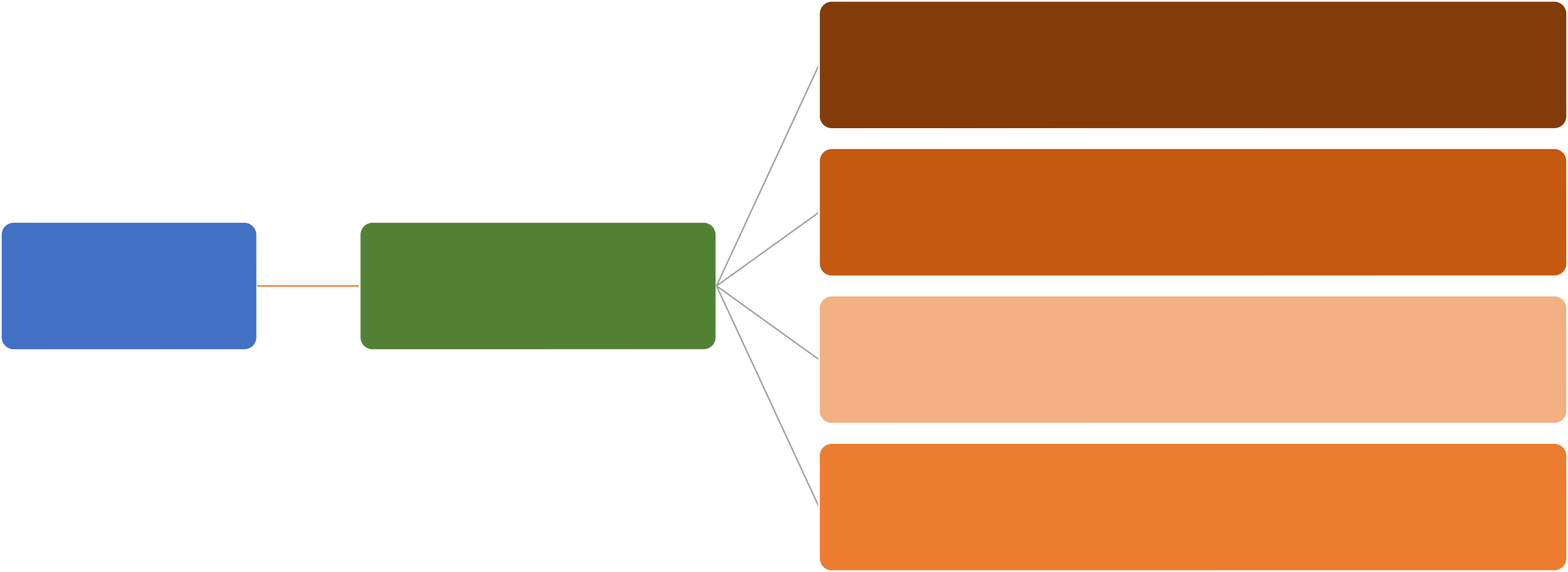 1. Intervensi tidak disetujui,  tidak dapat diterapkan
2. Alasan tidak diterima
2. Intervensi tidak disetujui  (oleh dokter atau pasien)
Acceptances
3. Alasan lain
4. Tidak ada alasan yang jelas
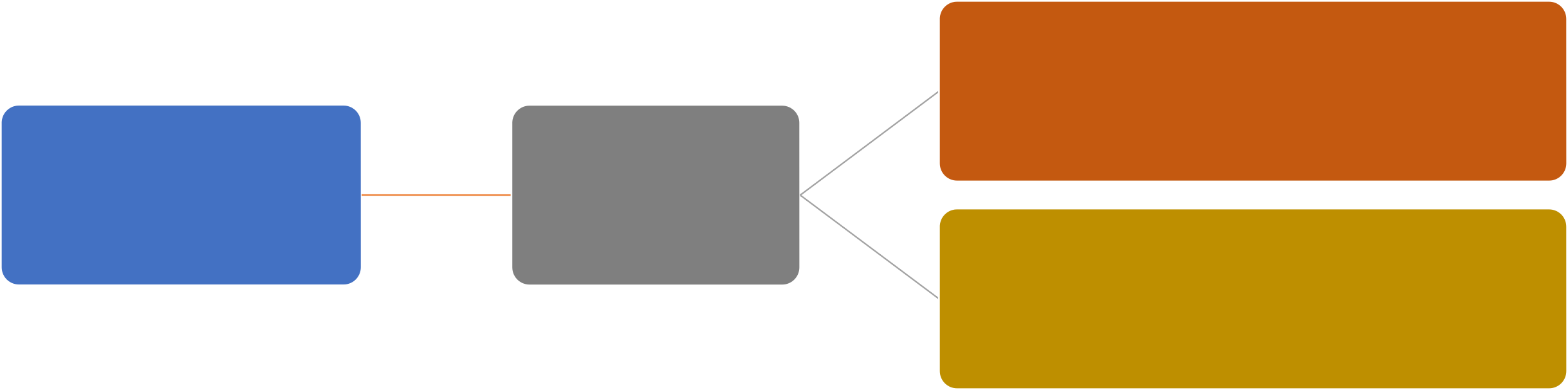 1. Intervensi diajukan,  persetujuan tidak diketahui
VISION
Acceptances
3.Lainnya
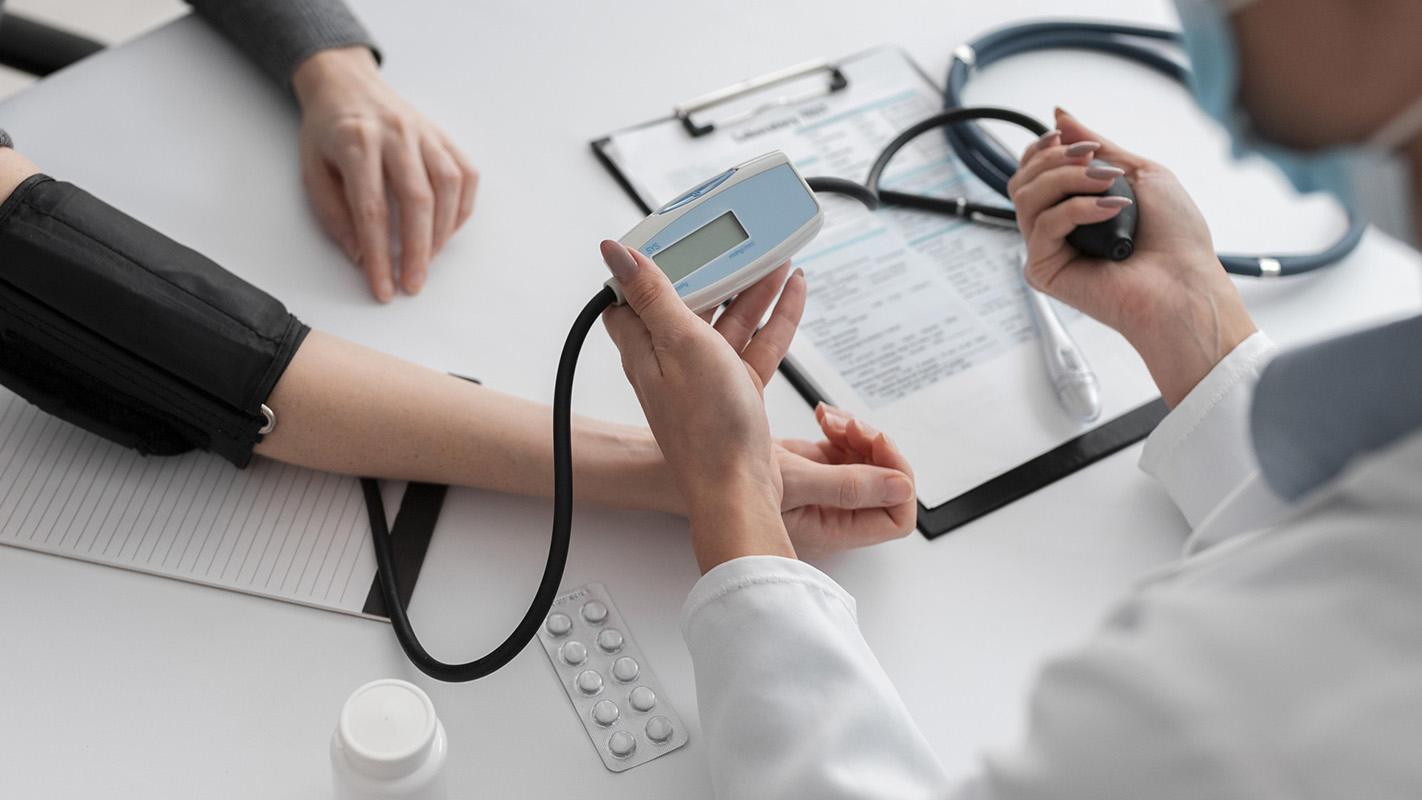 2. Intervensi tidak diajukan
05
Out comes
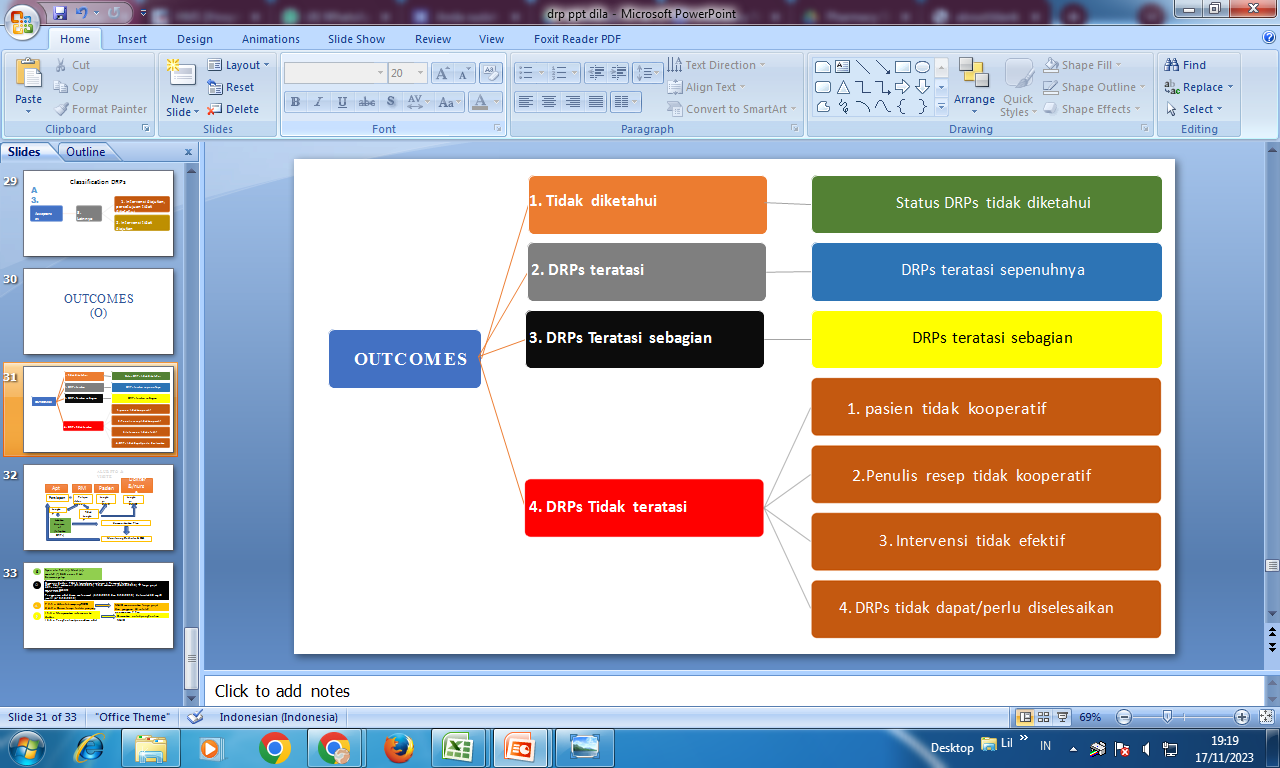 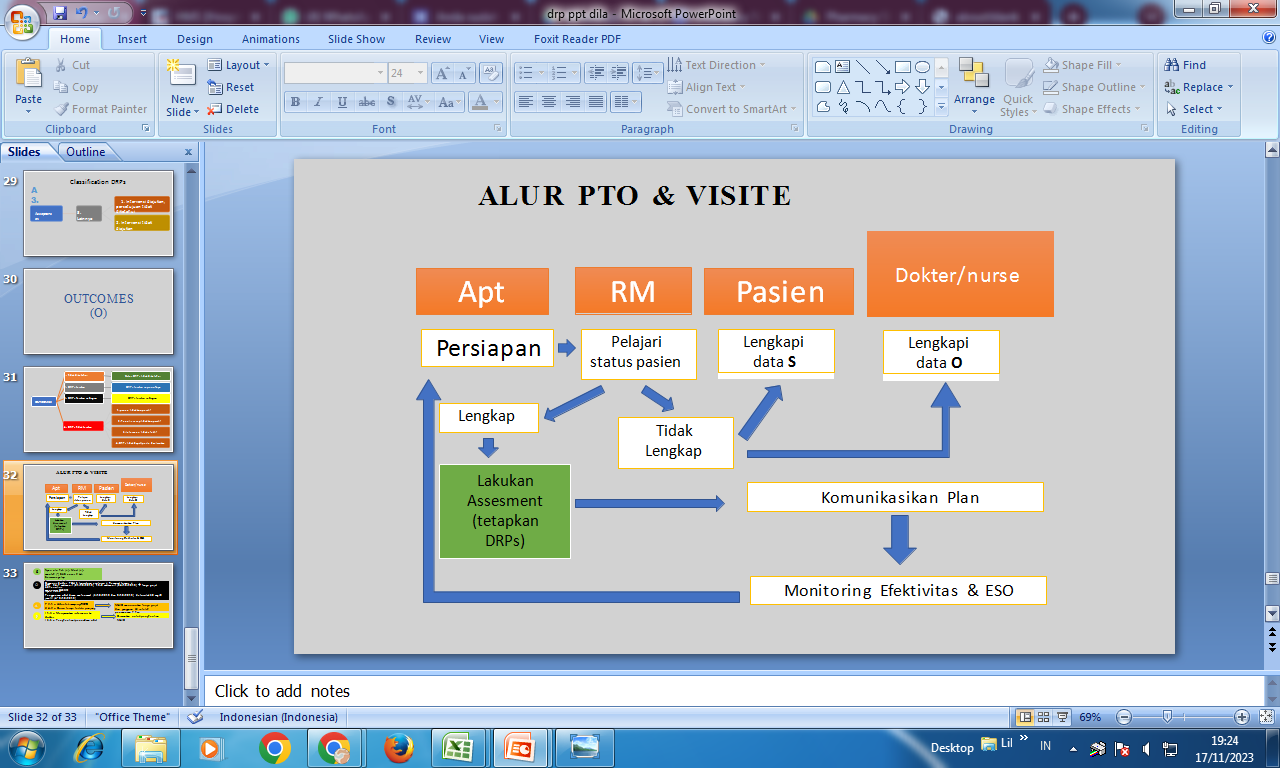 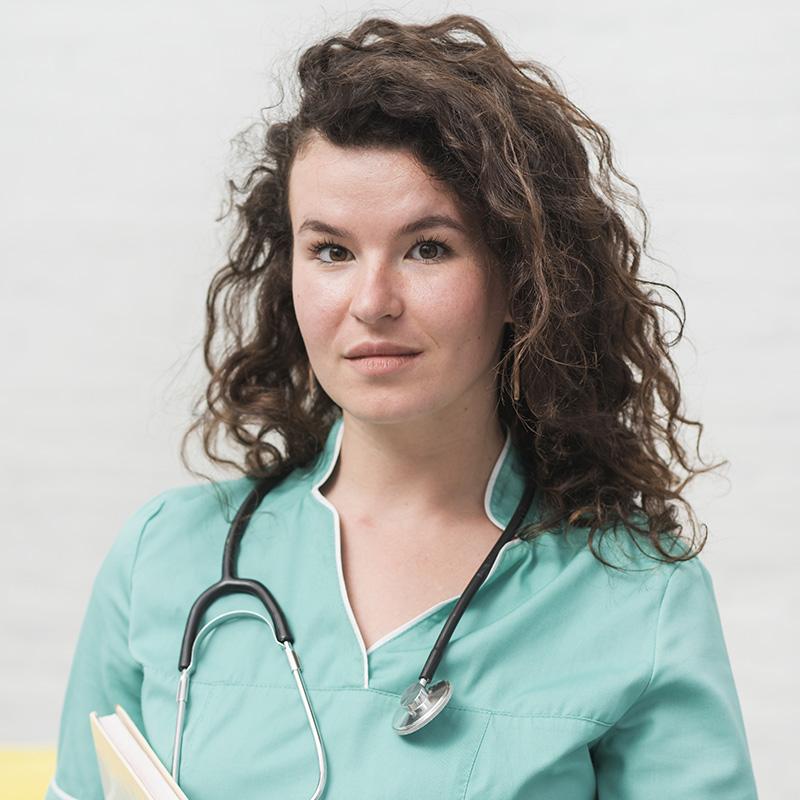 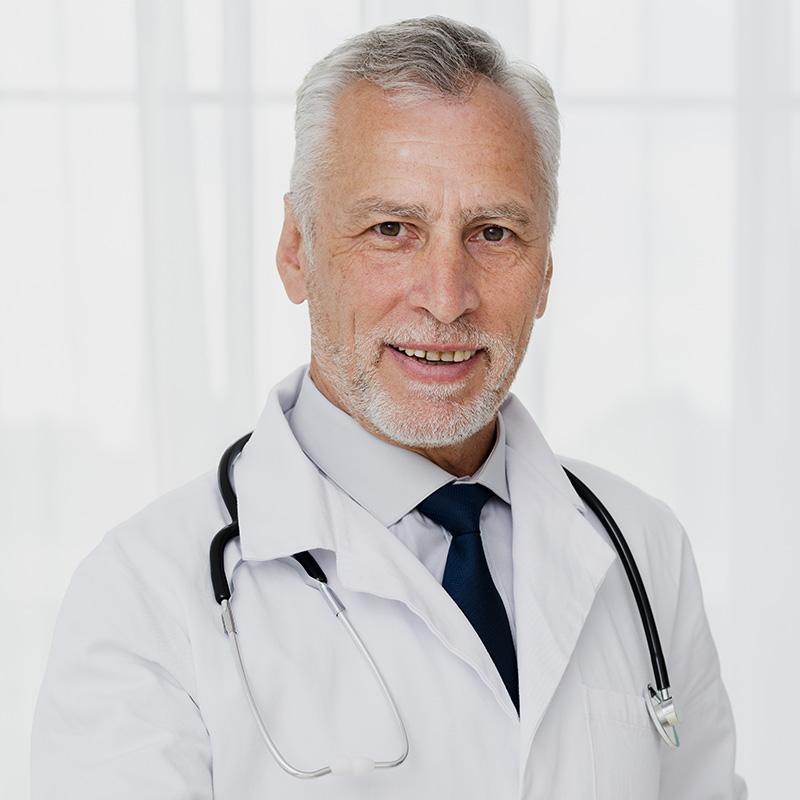 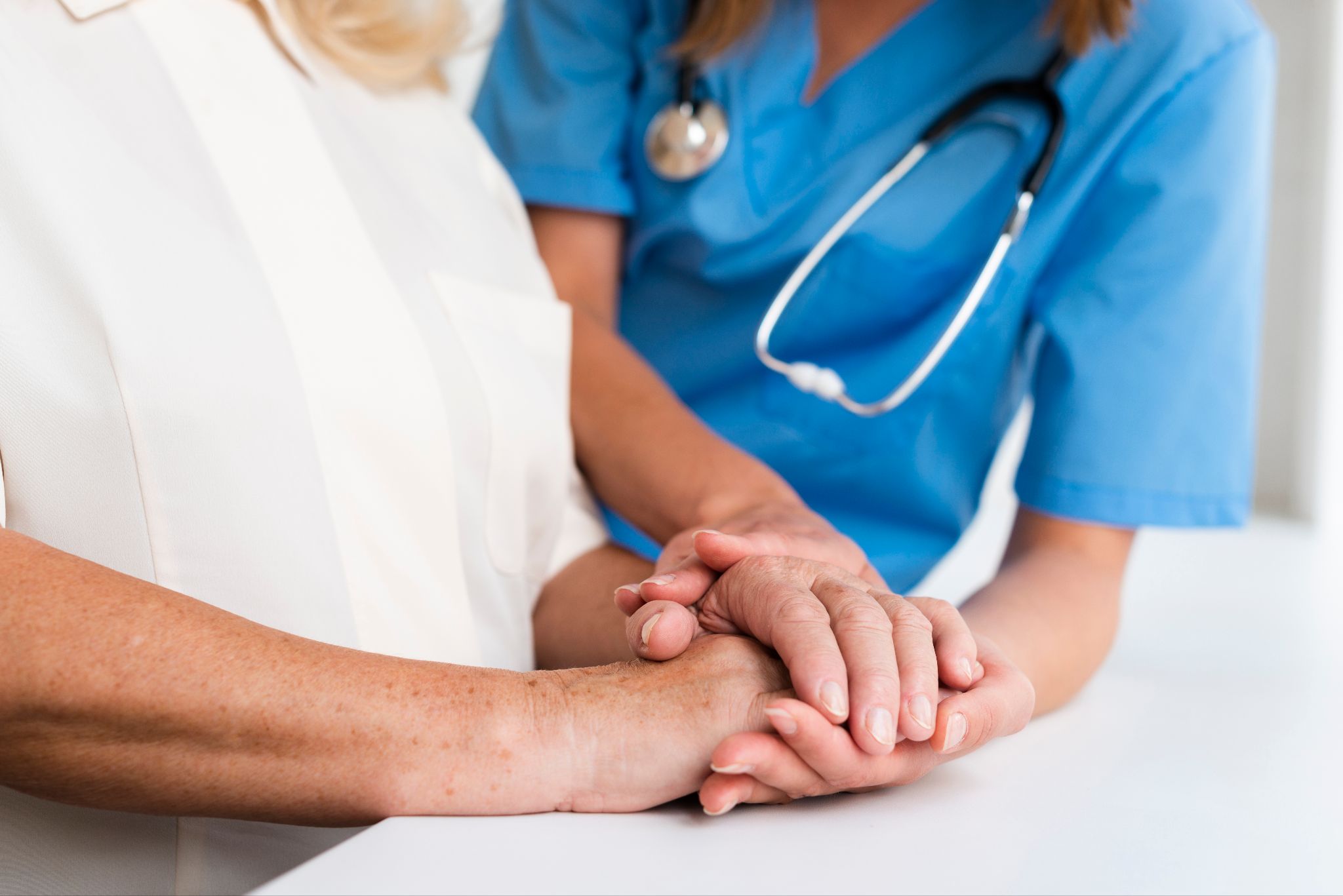 CONTOH FORM MESO DI RUMAH SAKIT
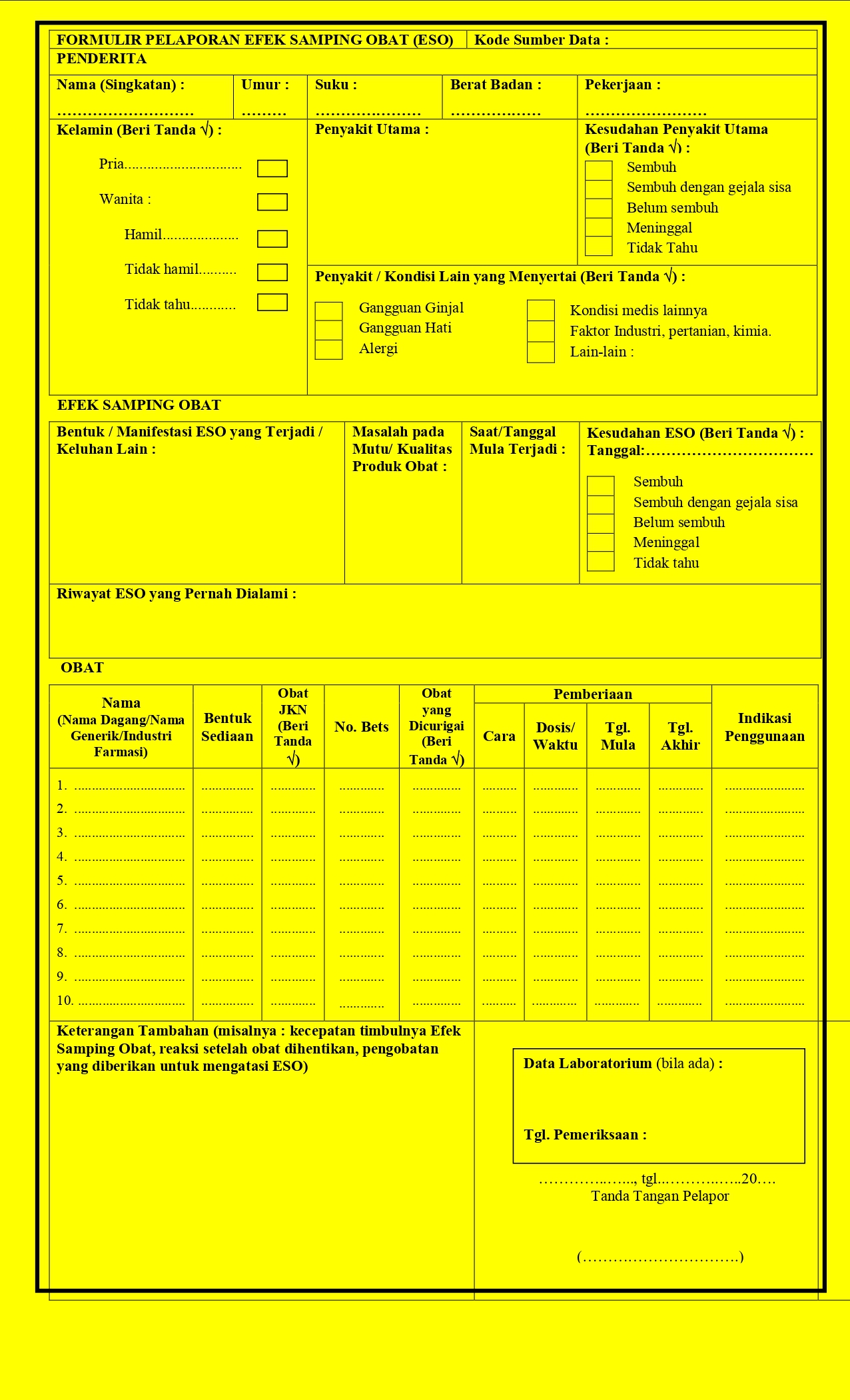 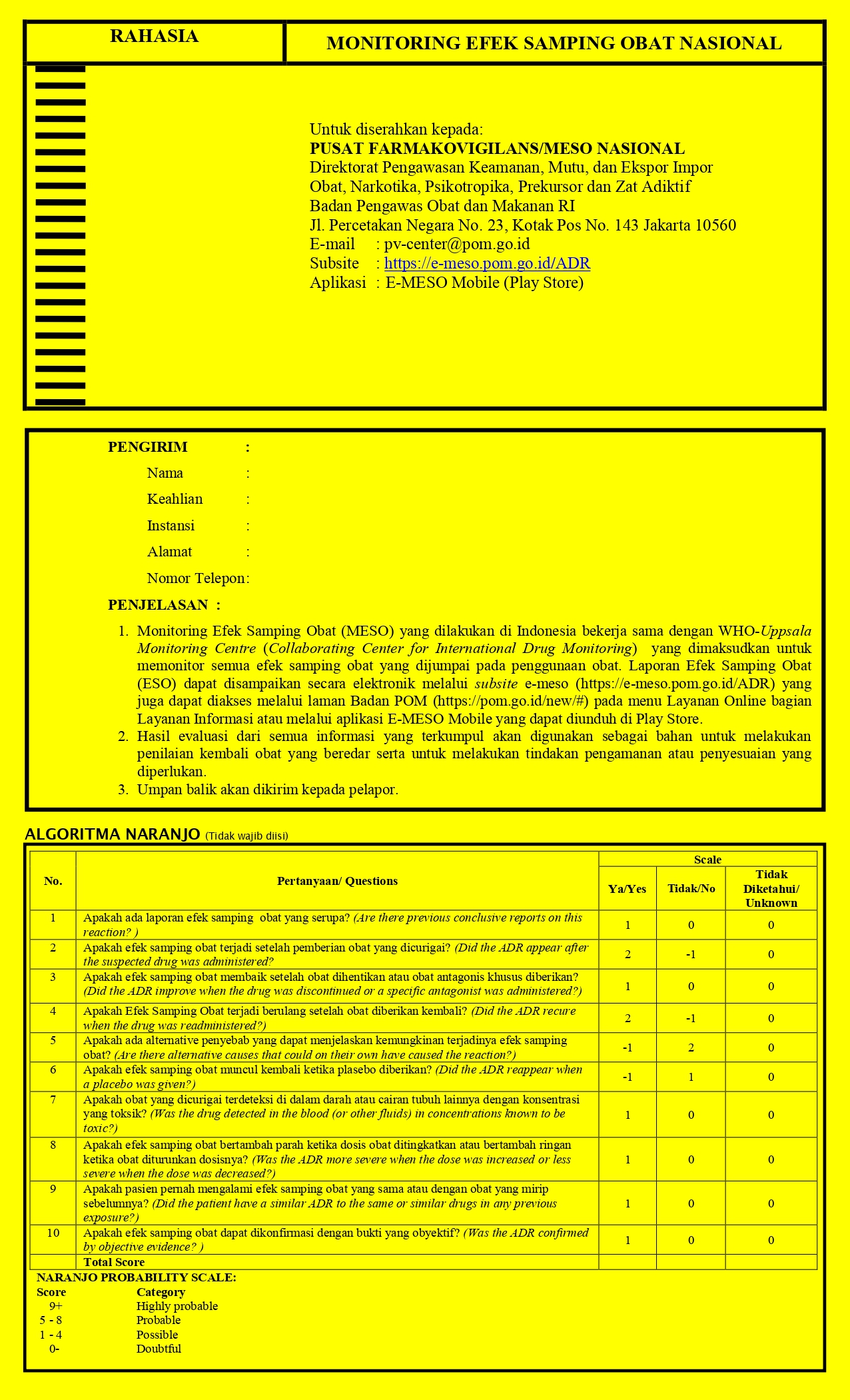 Sumber :  http://e-meso.pom.go.id,
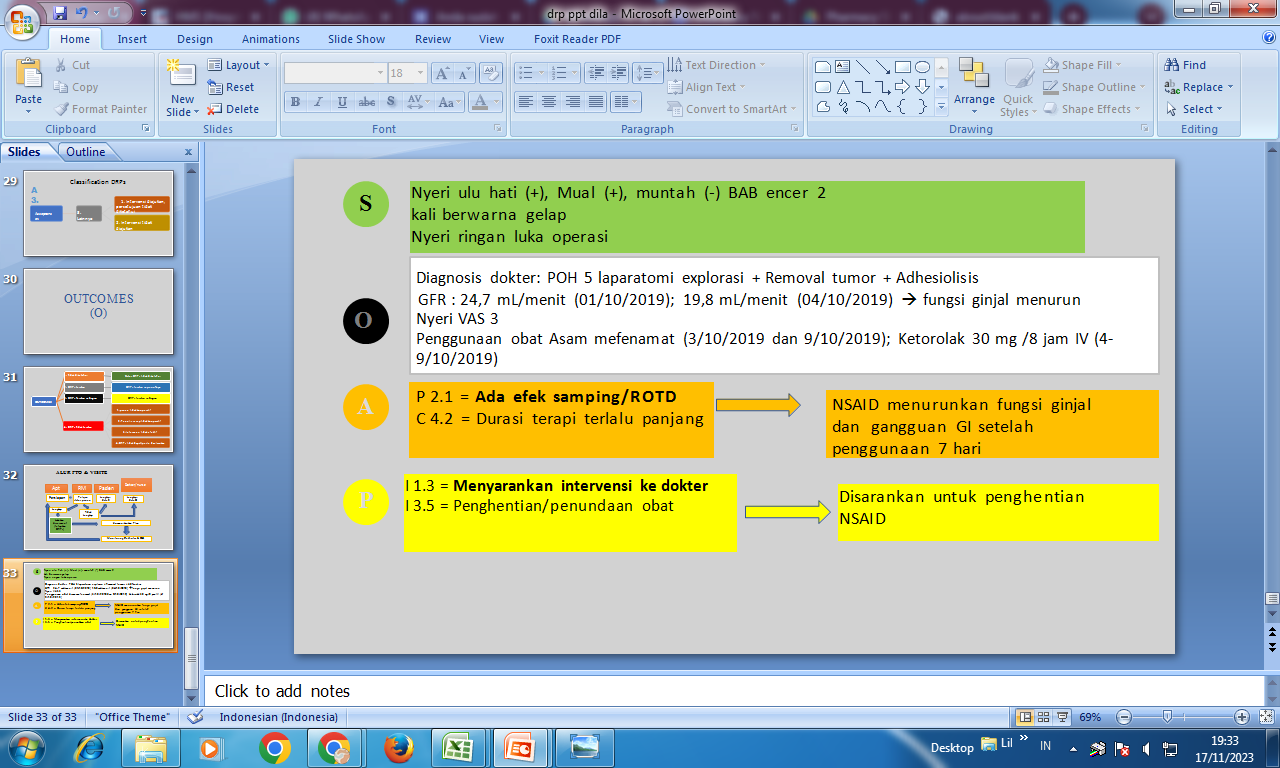 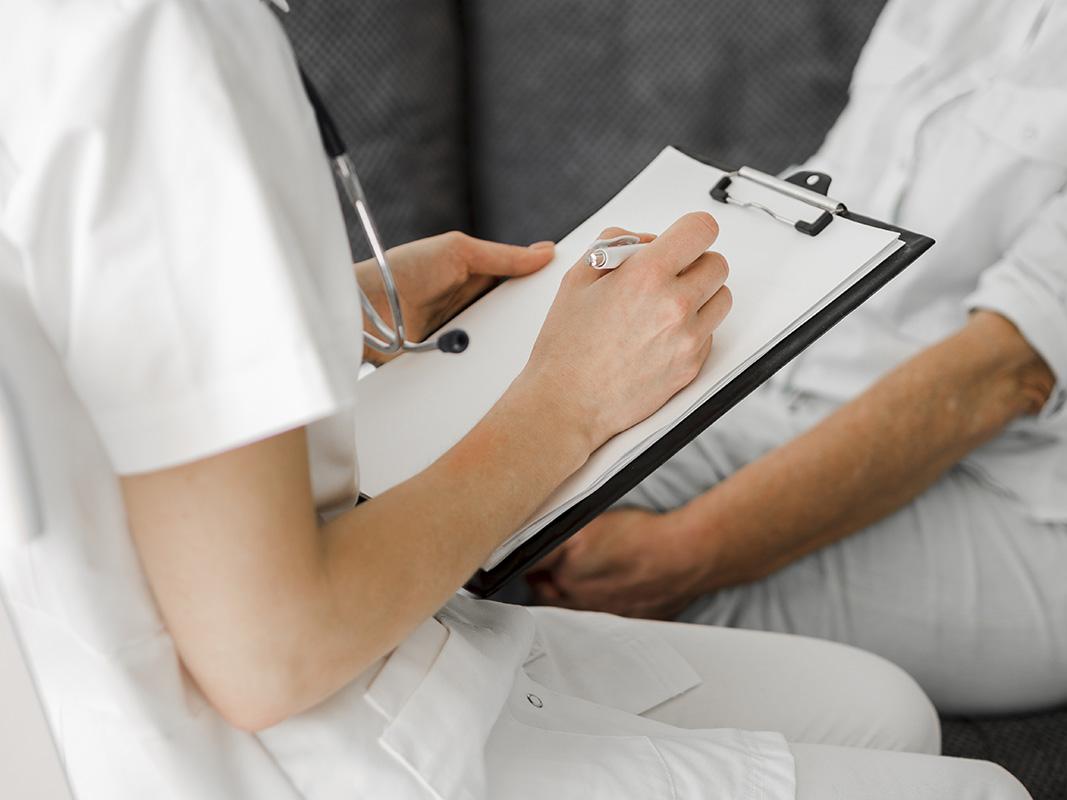 TERIMAKASIH
ALTERNATIVE PHARMACY ICON PACK
PHARMACY ICON PACK
ALTERNATIVE RESOURCES